Objective
Introduction
Mind Map
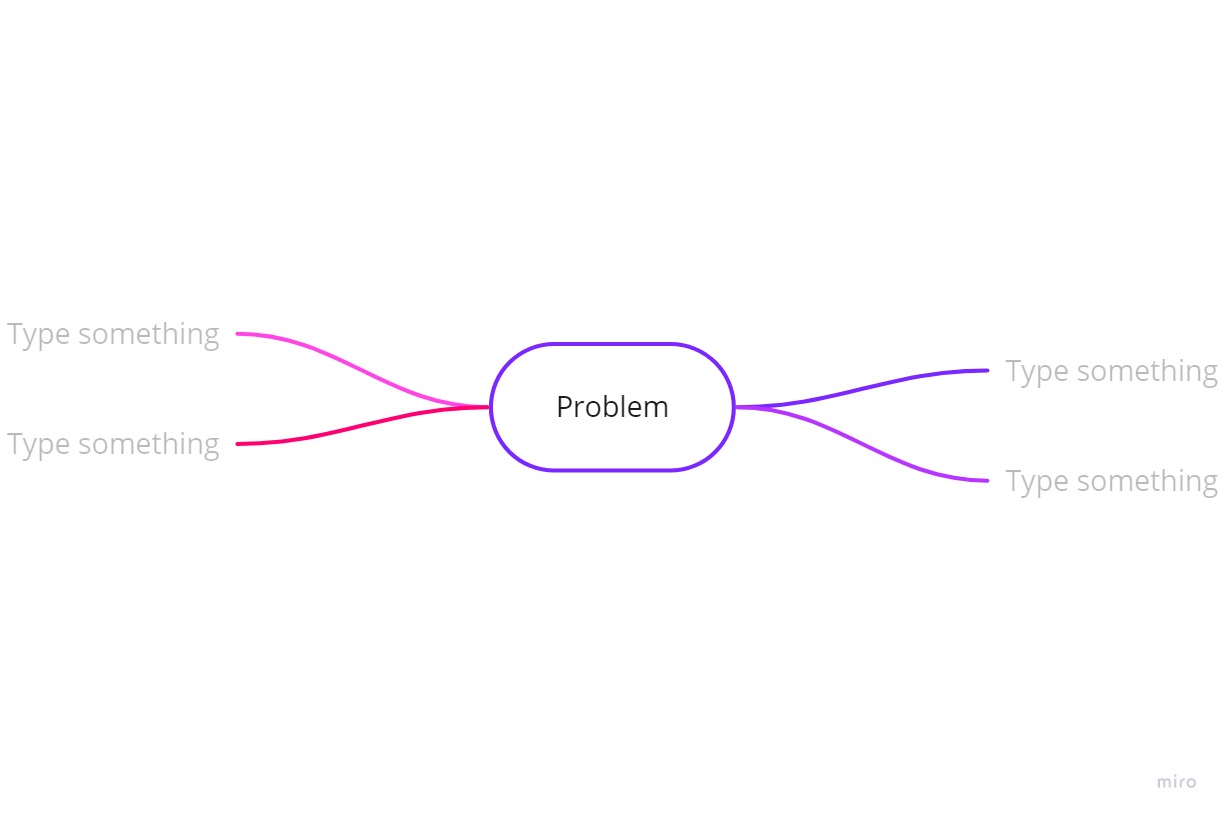 2W1H model: it should answer 3 things What, Why and how (Include social relevance)
3W model: It should answer When, Where and Who (Include environmental relevance and cost)
Empathy Map
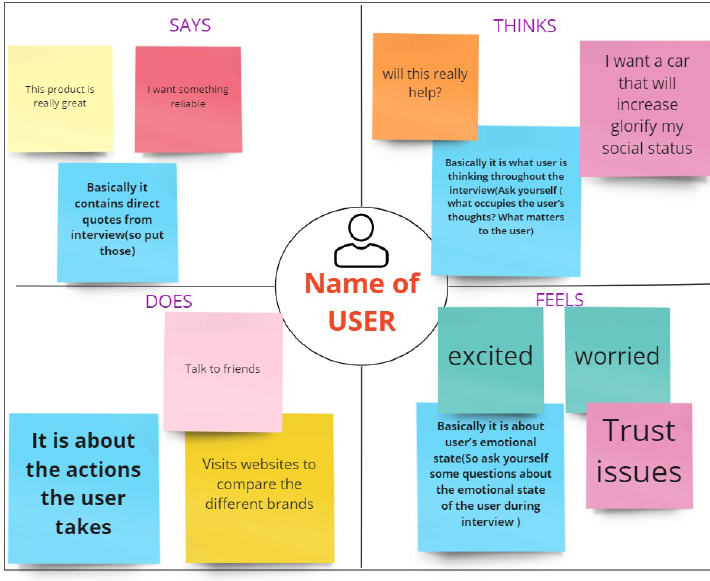 Final Problem Statement
List down the very specific problems that your end users are experiencing.
Ideation
Triz Principle
Conclusion
Out of 40 which inventive principle is applicable and how
Primary Research
Primary research will cover the interview process
Identify the end user.
List down the age group, profession and gender of the end user.
Questions for interview.
Pain points
.
Needs
Finalize 3 important Needs
Need1
Need2
Need3